2. Vandrådsmøde Ringkøbing Fjord d. 29. maj 2017
Dagsorden
Gennemgang af nye data  i de udpegede vandløb
Vandrådsmedlemmernes input til vandløb
Evt.
Nye data
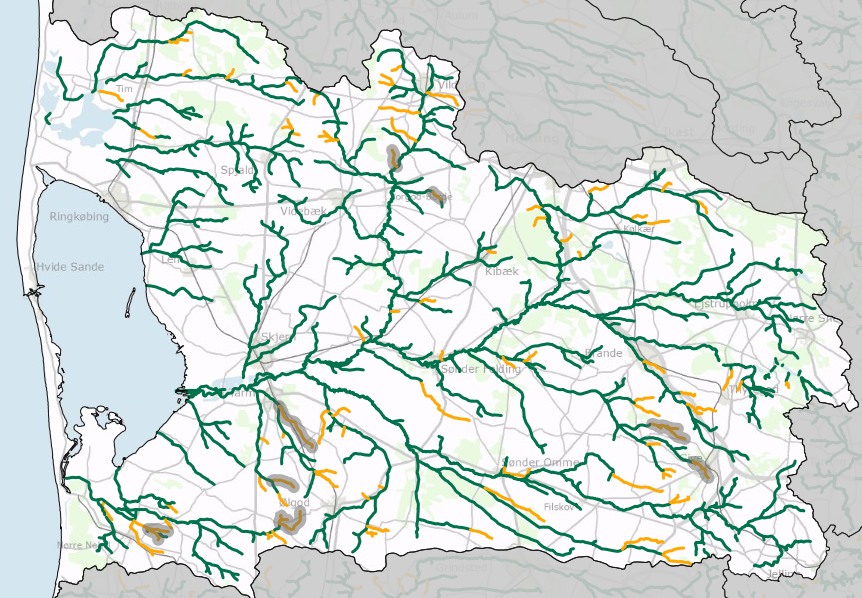 RKSK
Feldbæk (Fjelstervang Bæk)
Tiilløb til Østergaard Bæk
Sædding Bæk
Bæksgård Bæk
Bæksgård Bæk